Абц туторијали - асистент у образовању
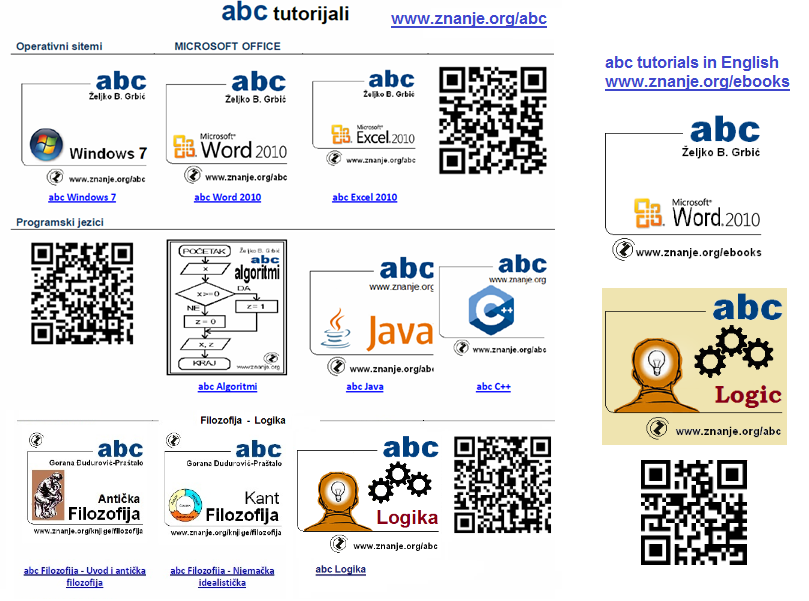 abc Tutorijali
1
Аутори презентације
мр Горана Ђудуровић Праштало
Жељко Грбић
Рад можете преузети са линка:
www.znanje.org/abc/3k2017/
2
Абц туторијали - мр Горана Ђудуровић Праштало, Жељко Грбић
Ко су асистенти у образовању-Абц туторијали?
Настали су примјеном модерних технологија и слиједе потребе ученика  како би реализовали циљеве:
Развој дигиталних вјештина
Промјену начина учења
Побољшали комуникацију на страним језицима
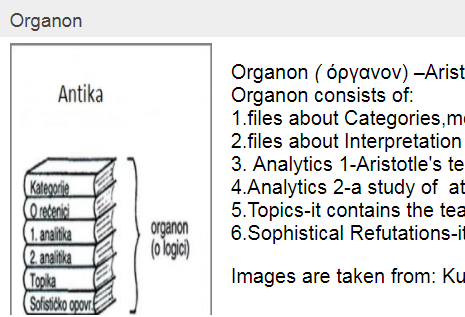 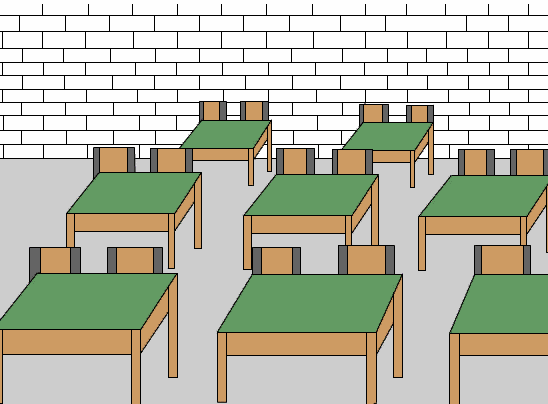 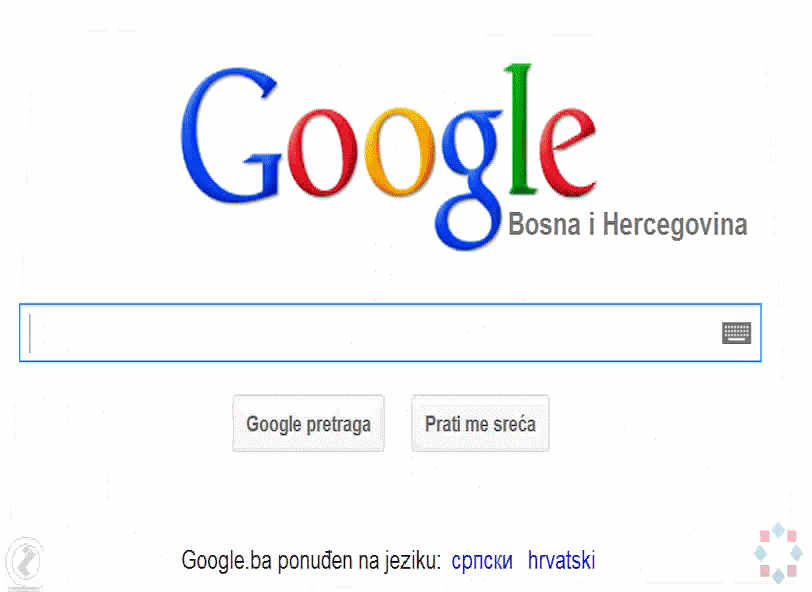 In English
Развој дигиталних вјештина
Фронтални облик учења
3
Абц туторијали - мр Горана Ђудуровић Праштало, Жељко Грбић
Олакшавају
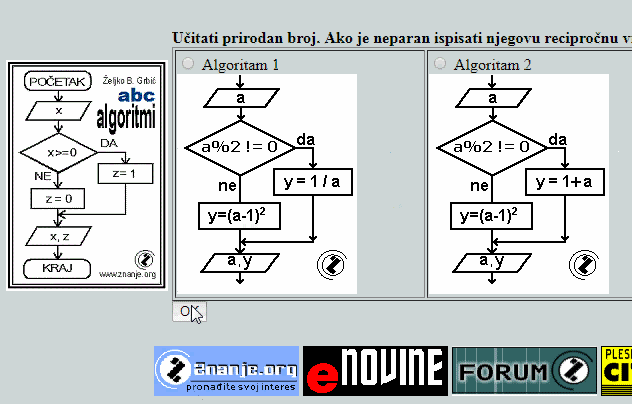 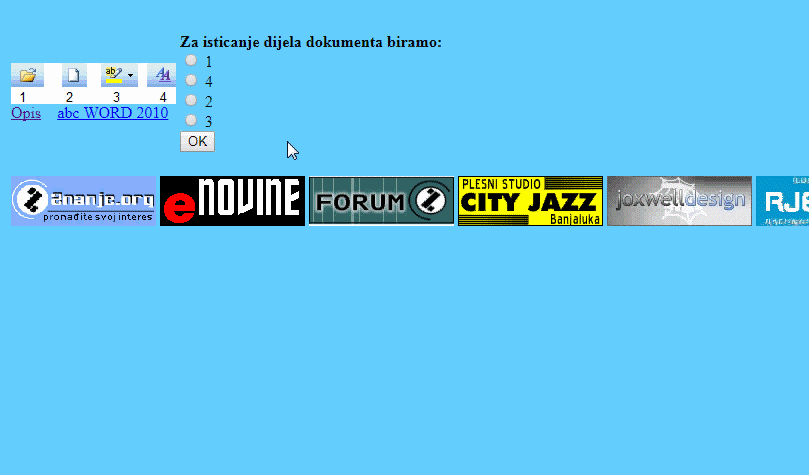 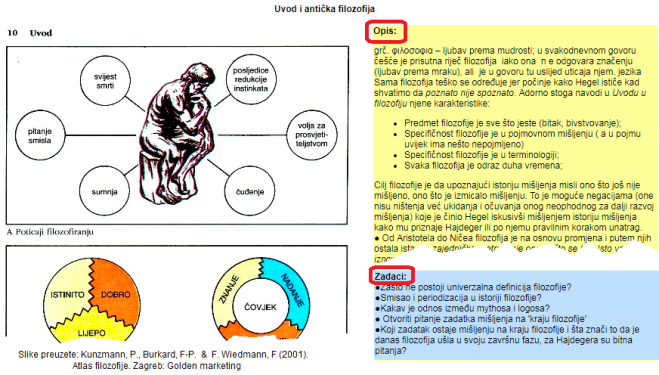 Пoјава слике		         Опис уз квиз			Kвиз-Тест
4
Абц туторијали - мр Горана Ђудуровић Праштало, Жељко Грбић
Како?
Абц туторијали траже јасну потврду учешћа  у процесу праћења наставног садржаја и захтијевају једноставну радњу као знак присутности:
један клик мишом, или покрет врховима прстију
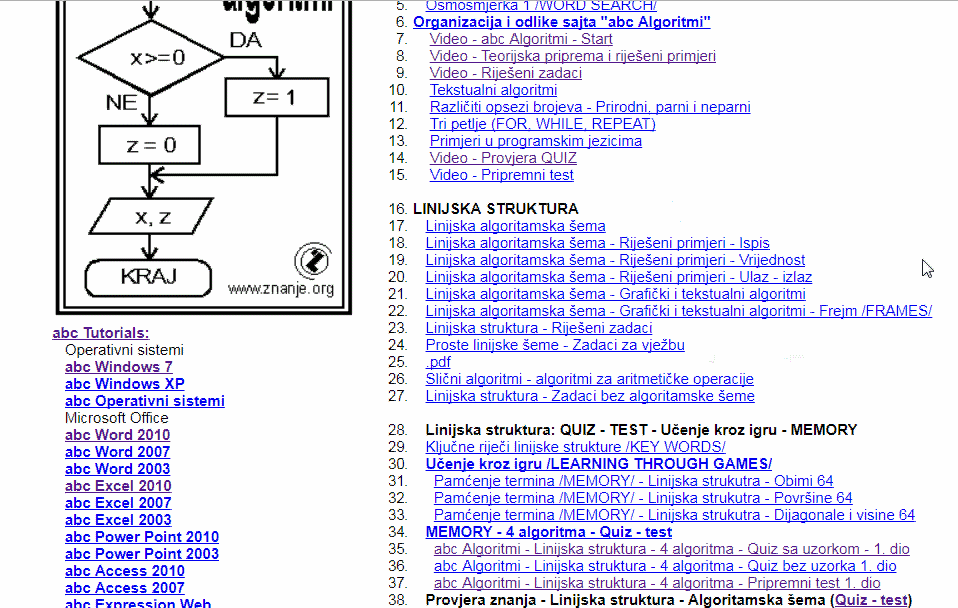 5
Абц туторијали - мр Горана Ђудуровић Праштало, Жељко Грбић
Процес усвајања је на једном мјесту-екрану
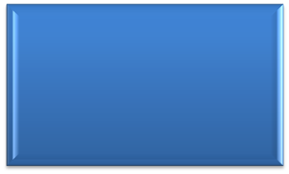 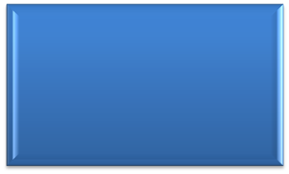 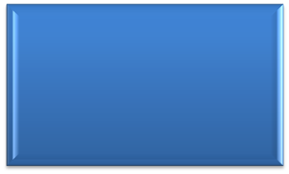 Опис
Скупља искуство, знање  
Не чека се промјена уџбеник
Аутор уноси новине којима допуњава грађу
Слика
Чува опажај
Ствара конотацију и денотацију
Задатак
Омогућава мишљење
Питање
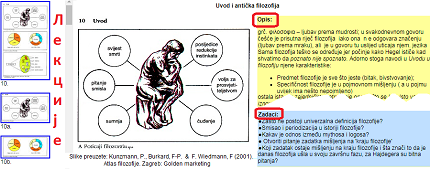 Абц туторијали - мр Горана Ђудуровић Праштало, Жељко Грбић
Слика, опажај без ког нема почетка сазнања-примјер на предмету филозфије
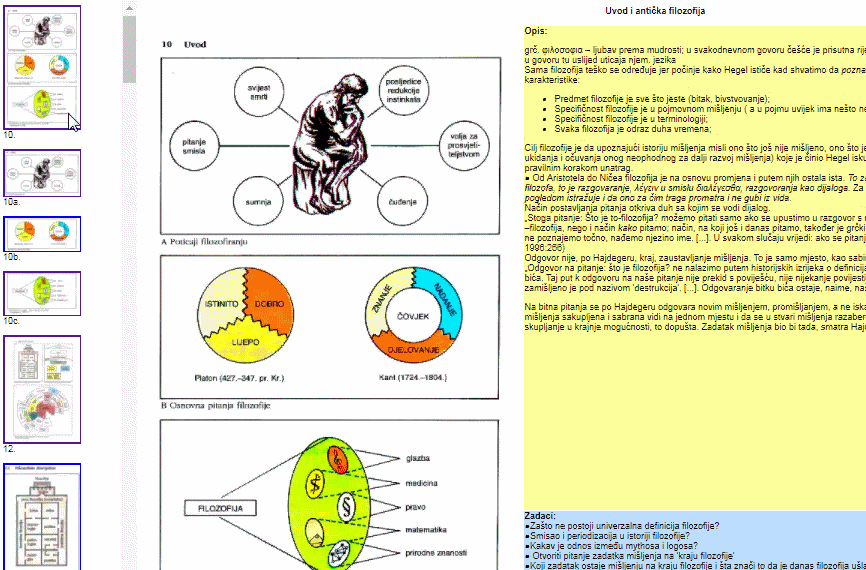 7
Абц туторијали - мр Горана Ђудуровић Праштало, Жељко Грбић
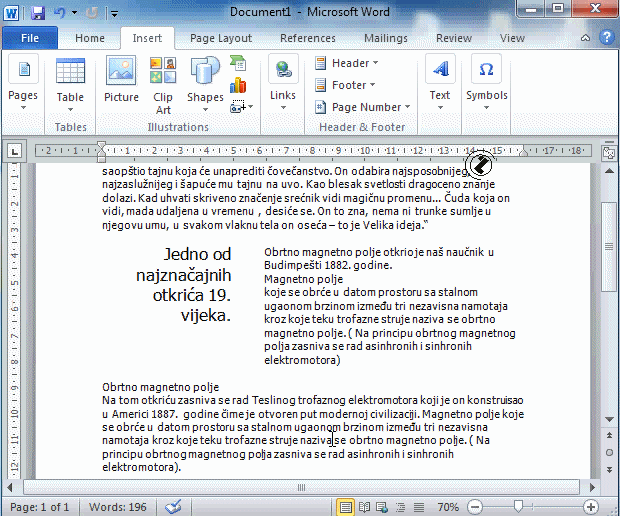 Како се олакшава памћење?
Памћење као битна фаза учења са Абц туторијалима реализује се једним кликом на дио који се жели поновити и вјежба се све док се не запамти
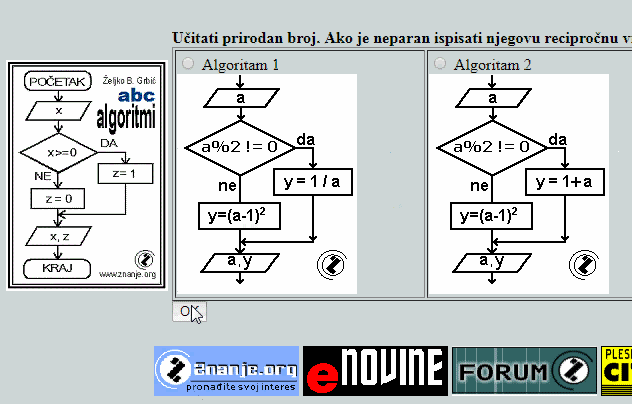 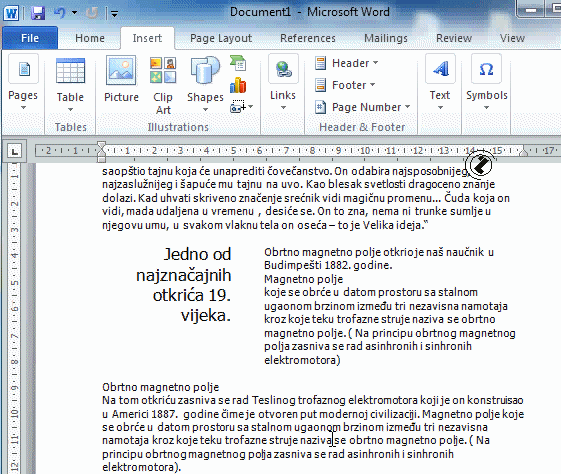 Анимација активности
Провјера квиз/тест
8
Абц туторијали - мр Горана Ђудуровић Праштало, Жељко Грбић
Како се олакшава понављање и омогућава провјера и вредновање?
Квизом
Провјера градива је уз QUIZ-TEST модул 
Предавач обликује питања, а свако питање има линк на теоријски дио, за самостално учење
http://www.znanje.org/abc/test/video/abc_quiz_test_video_stud1.htm
9
Абц туторијали - мр Горана Ђудуровић Праштало, Жељко Грбић
Предности Абц туторијала
Сабраност свих мисаоних радњи на путу у суштину (Декартов метод) - јасност и разговијетност, анализа, синтеза, провјера-све на једном мјесту - екрану 
Пут учења, пут у суштину,  неодвојив је од живота 
Мијења се однос ученик - наставник (ментор)
Парадигма су за коришћење модерних технологија
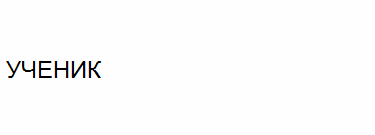 10
Абц туторијали - мр Горана Ђудуровић Праштало, Жељко Грбић
У наставном процесу
Абц туторијали теже образовању као оспособљавању за свако боравиште
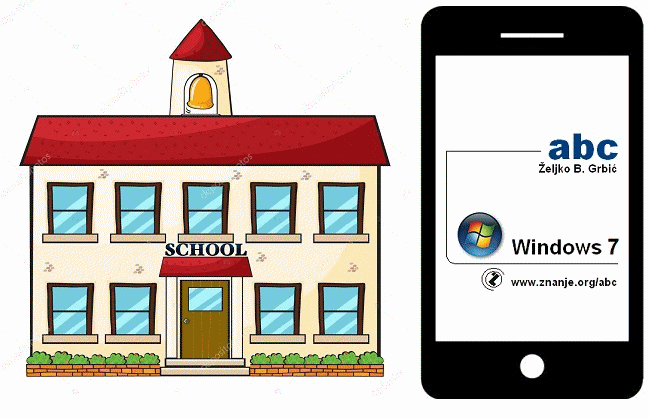 11
Абц туторијали - мр Горана Ђудуровић Праштало, Жељко Грбић
Присутна одсутност – фронтални облик рада
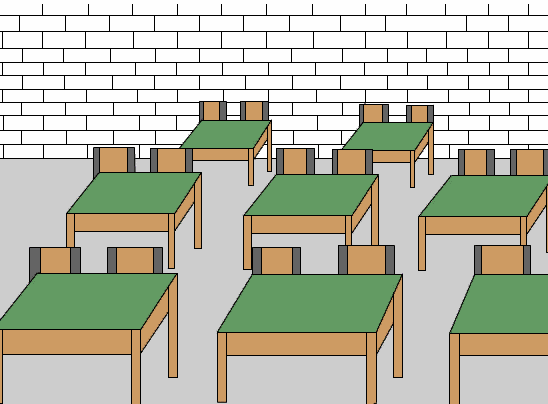 12
Абц туторијали - мр Горана Ђудуровић Праштало, Жељко Грбић
Абц туторијали у предмету Рачунарство и информатика-показали су како се може доћи до свеобухватног приказа грађе и допунити класични облици рада
abc Algoritmi   abc BASIC   abc Turbo Pascal   abc Dev-Pascal   abc C   abc C++   abc Java   abc Python
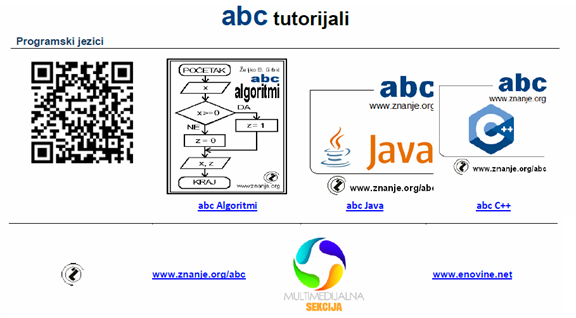 https://www.youtube.com/watch?v=UVUnSbnKs8k&NR=1
13
Абц туторијали - мр Горана Ђудуровић Праштало, Жељко Грбић
Активно учешће ученика – примјер  почетак рада  Абц алгоритма
abc Algoritmi - Start, postupak:www.znanje.org
abc ALGORITMI.
otvara se sajt abc ALGORITMI.
Kraj.
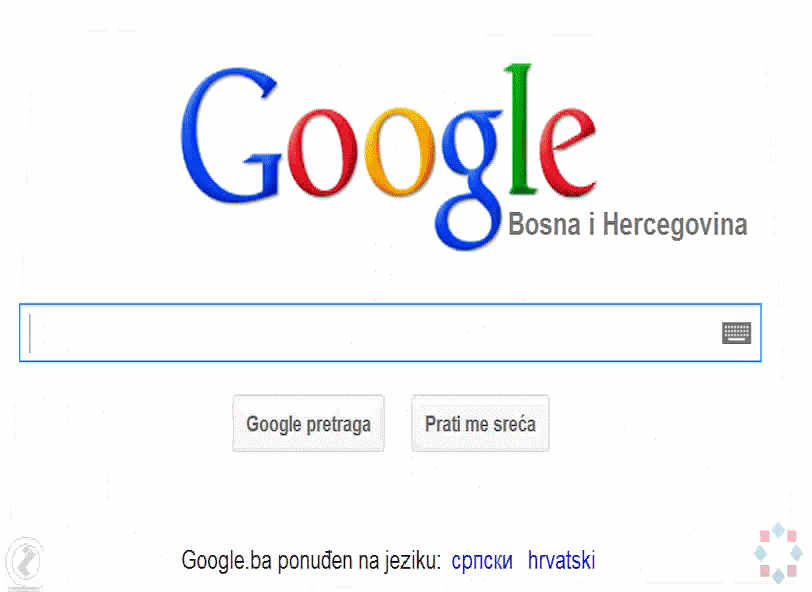 Linkovi /RELATED LINKS/ - abc tutorijali:abc Tutorials:   Operativni sistemi   abc Windows 7   Microsoft Office   abc Word 2010   abc Excel 2010   abc Power Point 2010   abc Access 2010   abc Front Page 2003   Računari i Internet   abc Osnove računara   abc Internet osnove   abc HTML  abc   abc Jasc Animation Shop   abc Flash   abc Movie Maker
Algoritmi i programski jezici   abc Algoritmi   abc BASIC   abc Turbo Pascal   abc Dev-Pascal   abc Python   abc C   abc C++   abc Java   abc Algoritmi   Provjera znanja   abc Quiz-Test
14
Абц туторијали - мр Горана Ђудуровић Праштало, Жељко Грбић
Абц Алгоритми - Frames
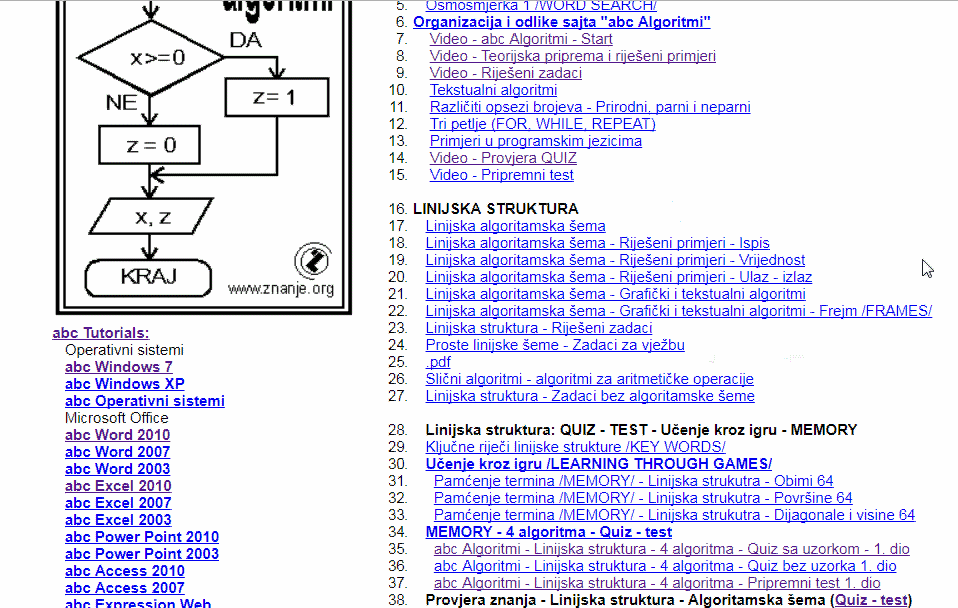 Linijska algoritamska šema - Grafički i tekstualni algoritmi - Frejm /FRAMES/
15
Абц туторијали - мр Горана Ђудуровић Праштало, Жељко Грбић
Алгоритми и програмски језици
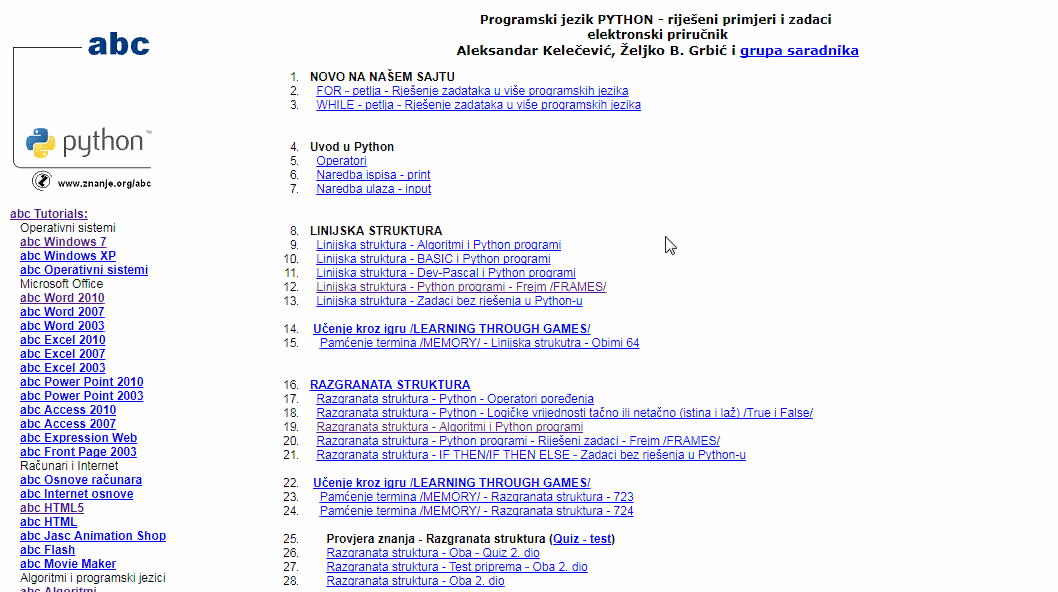 abc Python
16
Абц туторијали - мр Горана Ђудуровић Праштало, Жељко Грбић
Алгоритми и програмски језици
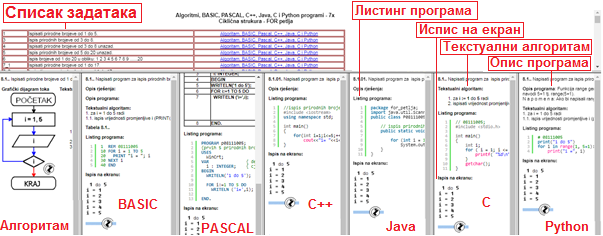 abc Algoritmi                    abc BASIC                     abc Turbo Pascal   abc Dev-Pascal                 abc C                              abc C++   abc Java                             abc Python
17
Абц туторијали - мр Горана Ђудуровић Праштало, Жељко Грбић
Алгоритми и програмски језици анимација
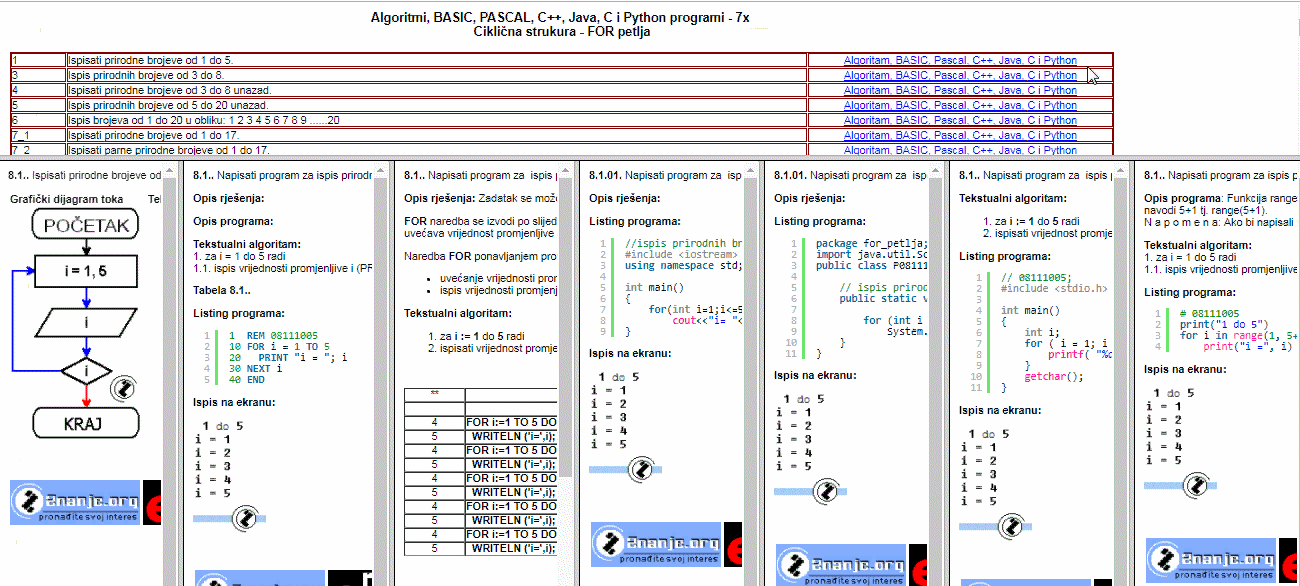 abc Algoritmi                    abc BASIC                     abc Turbo Pascal   abc Dev-Pascal                 abc C                              abc C++   abc Java                             abc Python
18
Абц туторијали - мр Горана Ђудуровић Праштало, Жељко Грбић
Квиз без слика, употреба описа
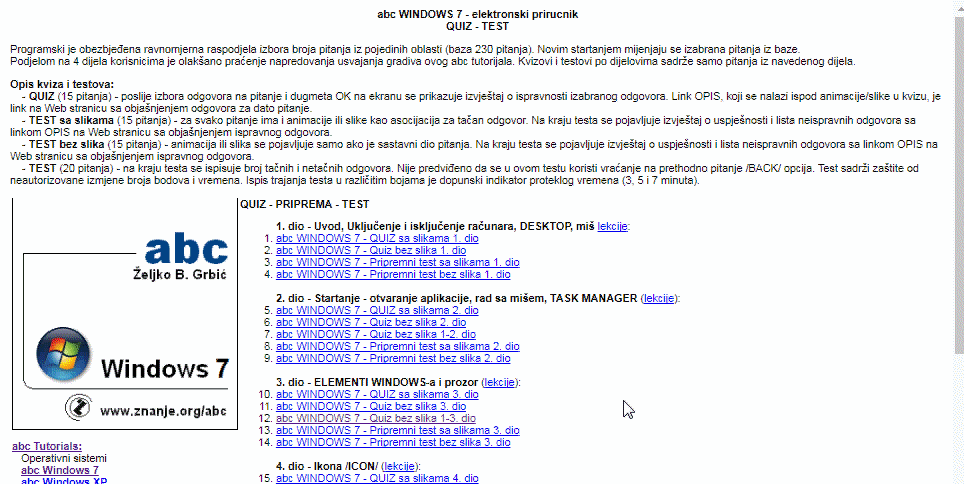 abc Algoritmi  abc BASIC  abc Turbo Pascal  abc Dev-Pascal  abc C   abc C++  abc Java   abc Python
19
Абц туторијали - мр Горана Ђудуровић Праштало, Жељко Грбић
Задатак-Корак по корак поступак
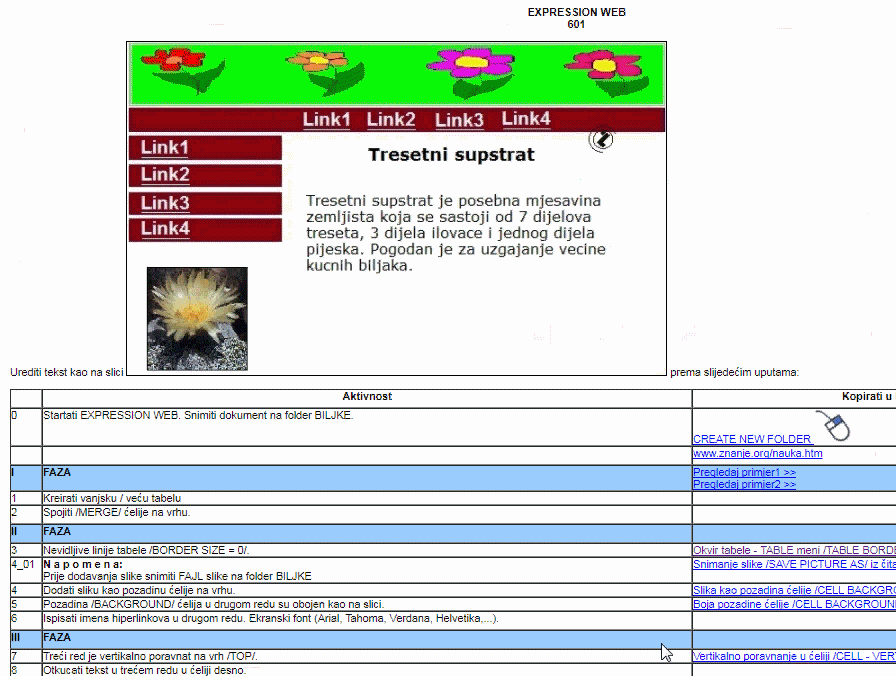 abc Windows 7   abc Word  abc Excel  abc Power Point  abc Access    abc Expression Web
20
Абц туторијали - мр Горана Ђудуровић Праштало, Жељко Грбић
Quiz/Тест -Алгоритам
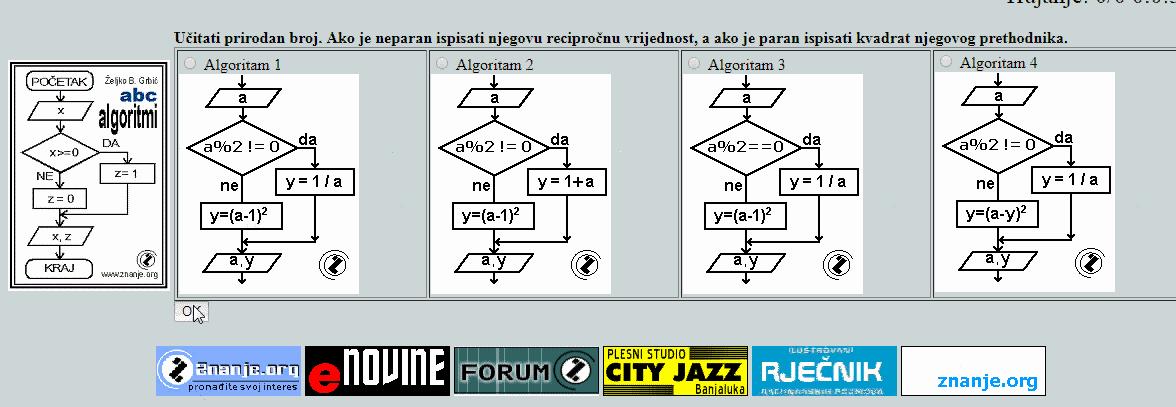 abc Algoritmi   abc BASIC   abc Turbo Pascal   abc Dev-Pascal   abc C   abc C++   abc Java   abc Python
Избор рјешења задатка на неколико начина
21
Абц туторијали - мр Горана Ђудуровић Праштало, Жељко Грбић
Туторијали у области филозофије
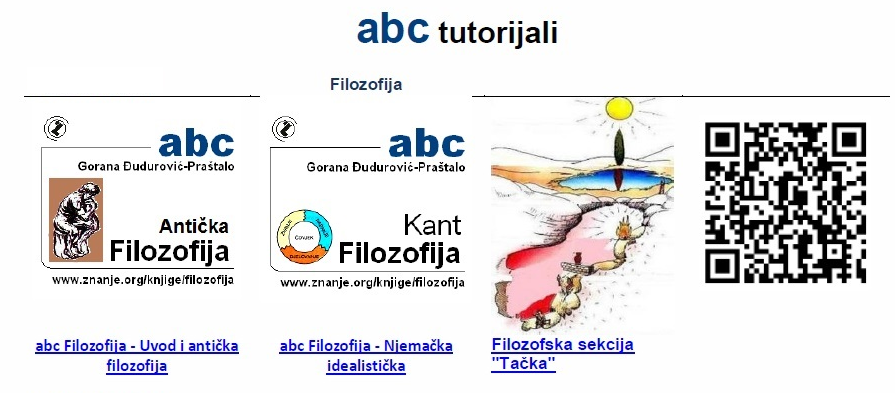 abc Tutorials:
22
Абц туторијали - мр Горана Ђудуровић Праштало, Жељко Грбић
Абц Увод и античка филозофија
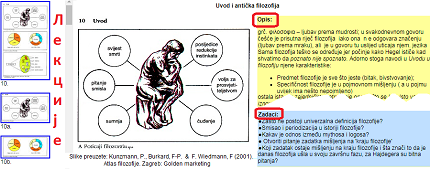 FILOZOFIJA    abc Filozofija - Uvod i antička filozofija    abc Filozofija - Srednjovjekovna filozofija   abc Filozofija - Njemačka idealistička filozofijaLOGIKA   Logika - vježbe
23
Абц туторијали - мр Горана Ђудуровић Праштало, Жељко Грбић
Парадигма једне наставне јединице у филозофији
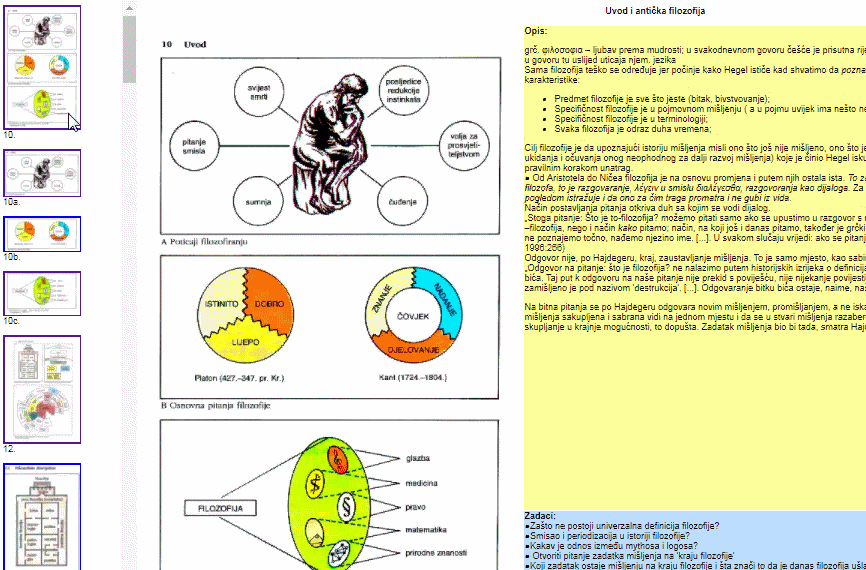 24
Абц туторијали - мр Горана Ђудуровић Праштало, Жељко Грбић
Квиз/Тест - Њемачка идеалистичка филозофија
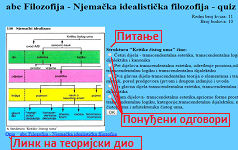 FILOZOFIJA    abc Filozofija - Uvod i antička filozofija    abc Filozofija - Srednjovjekovna filozofija   abc Filozofija - Njemačka idealistička filozofijaLOGIKA   Logika - vježbe
25
Абц туторијали - мр Горана Ђудуровић Праштало, Жељко Грбић
Тестови  у служби учења и памћења а не као облик контроле друштва
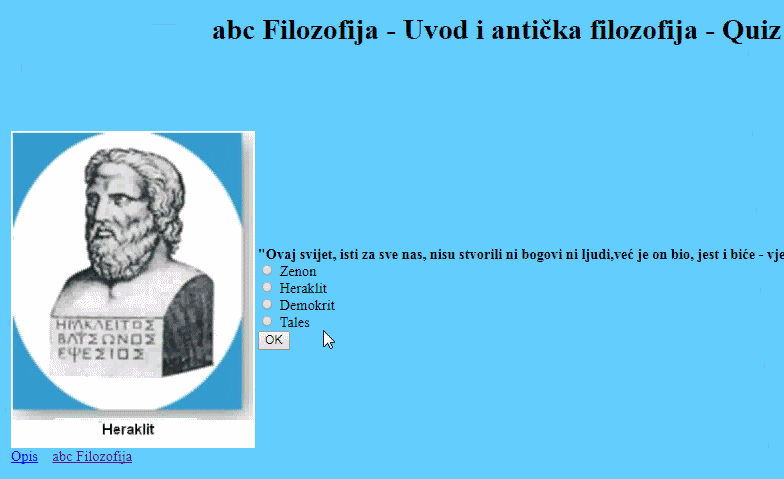 26
Абц туторијали - мр Горана Ђудуровић Праштало, Жељко Грбић
Примјена
Својим особинама погодни су за све велике систематизације градива:
Наставне теме 
Матуре
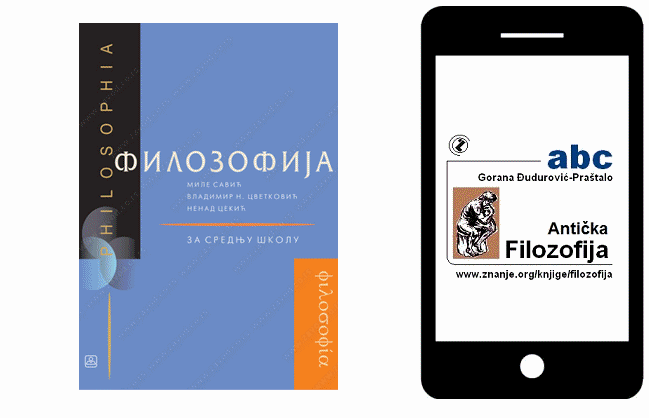 27
Абц туторијали - мр Горана Ђудуровић Праштало, Жељко Грбић
Неопходне активности за израду новог Абц туторијала
Израда Абц туторијала захтјева од рачунарског и информатичког знања основну писменост:
Рад у Word-у и Excel-у
Од свих способности најважнија је спремност за тимски рад
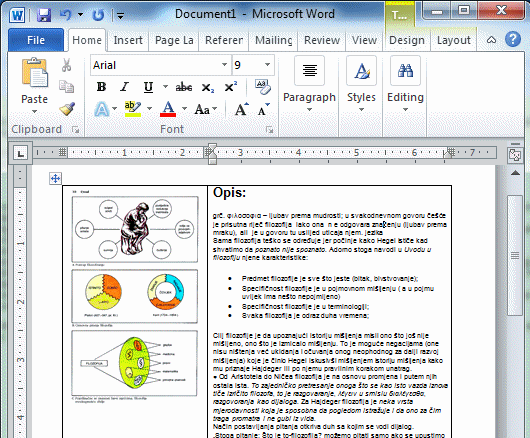 28
Абц туторијали - мр Горана Ђудуровић Праштало, Жељко Грбић
Императиви новом образовању
Смјестите своје наставне предмете, учења, садржаје у   интелигентне облике (паметени телефон, таблет, рачунар)! (Интелигентном производу данас се припада више него било ком људском остварењу, а можда и створењу)
Не дозволите да велики изуми буду поново у посједу малих, сиромашних, лукавству склоних корисника!
Спајајте знање и дjеловање!
Мислите глаголски, непрекидно учење (LLL)!
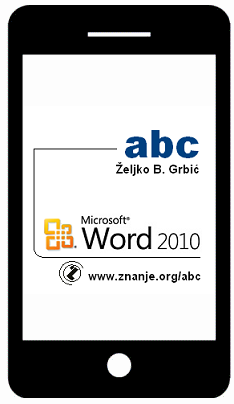 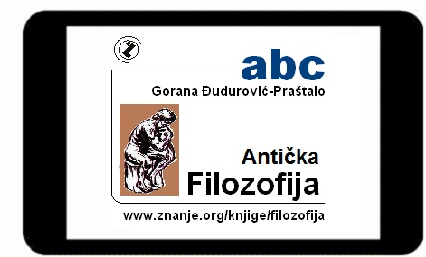 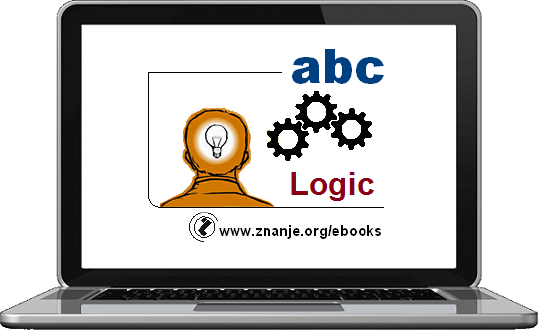 29
Абц туторијали - мр Горана Ђудуровић Праштало, Жељко Грбић
Резултати тимског рада
Производи ваннаставног рада -неформалног образовања
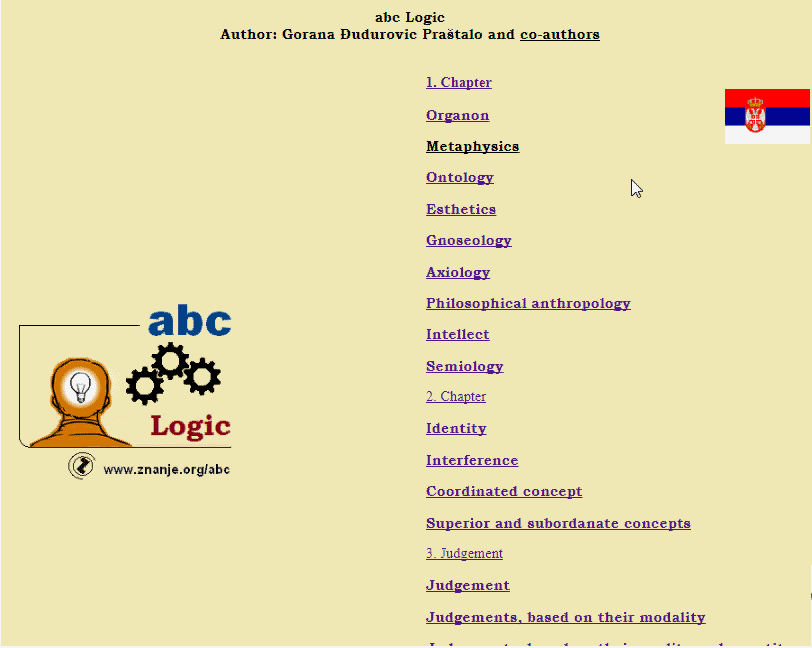 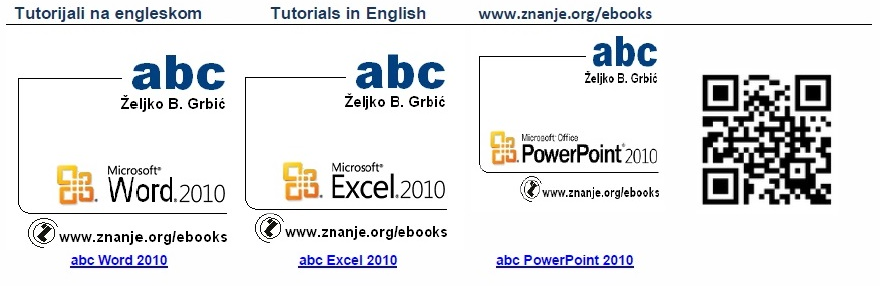 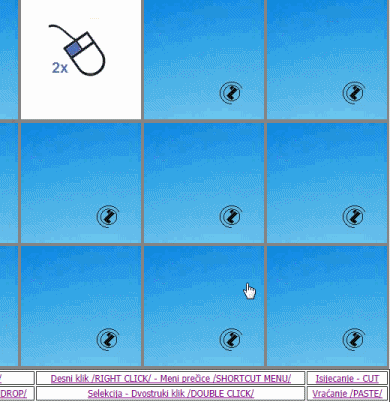 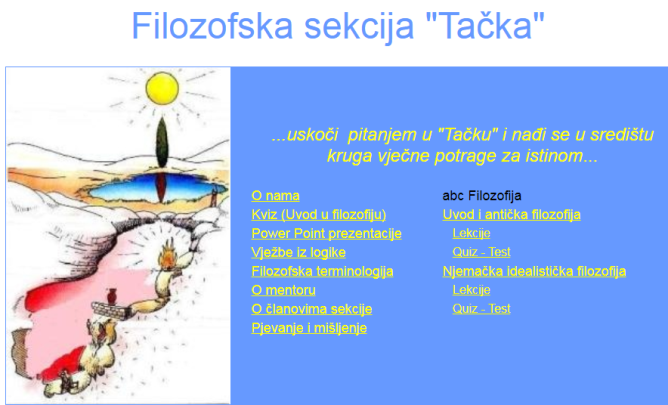 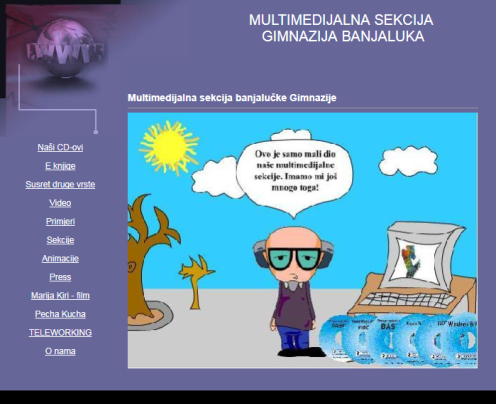 30
Абц туторијали - мр Горана Ђудуровић Праштало, Жељко Грбић
Тимски рад-Мултимедијална секција и Филозофска секција “Тачка”
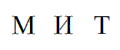 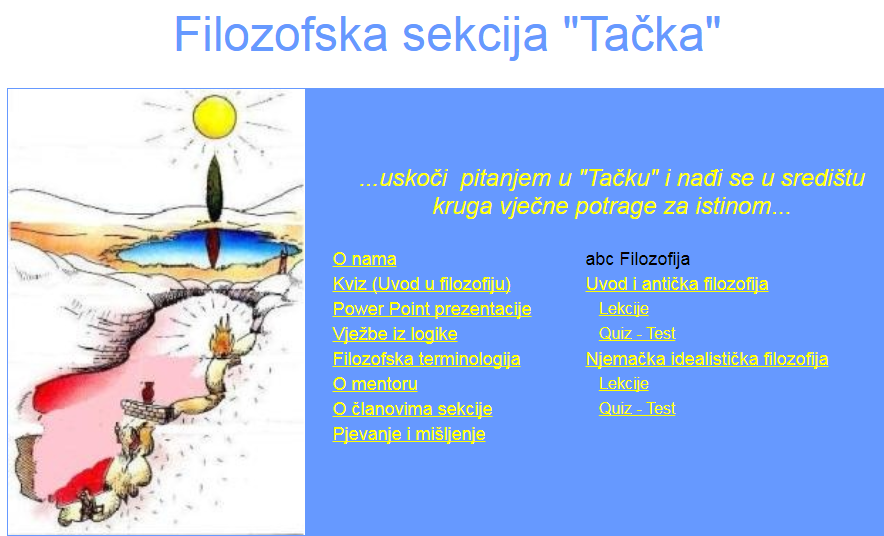 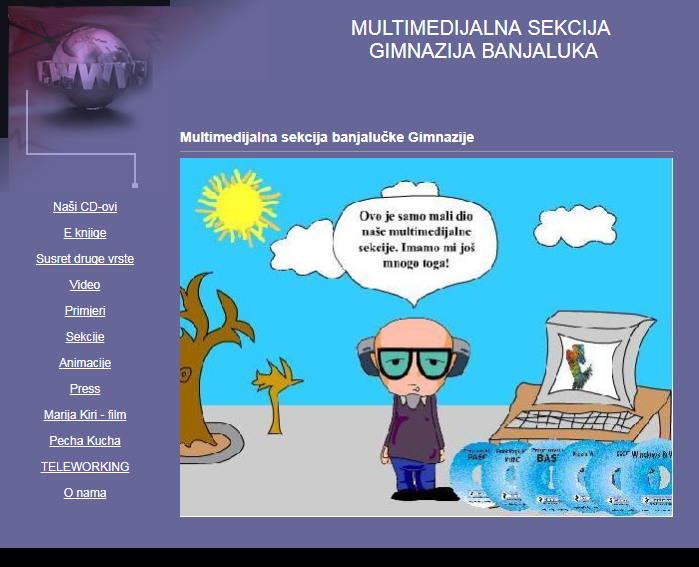 Филозофсика секција "Тачка"
Мултимедијална секција
31
Абц туторијали - мр Горана Ђудуровић Праштало, Жељко Грбић
Абц туторијали-нове припрема за наставни процес?
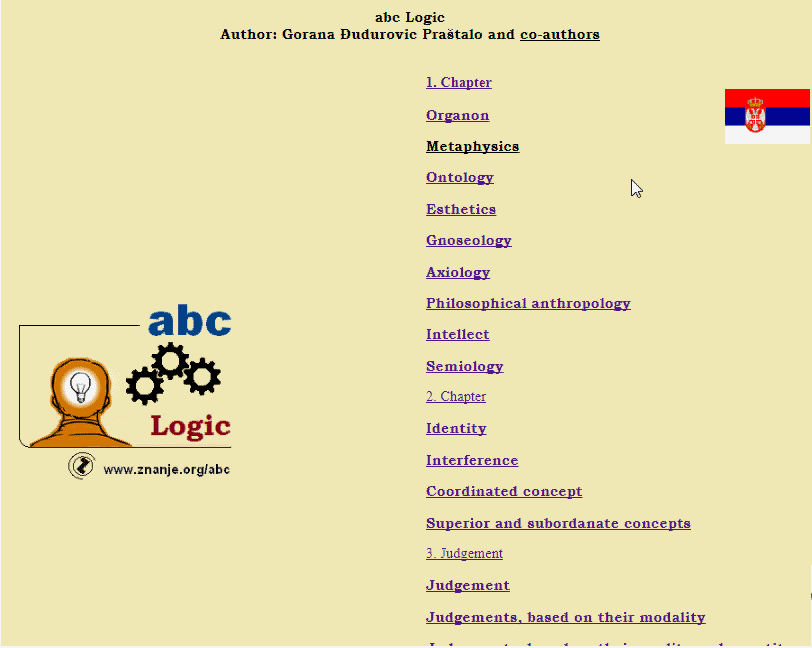 abc Logic
32
Абц туторијали - мр Горана Ђудуровић Праштало, Жељко Грбић
Избор Абц туторијала – ebooks
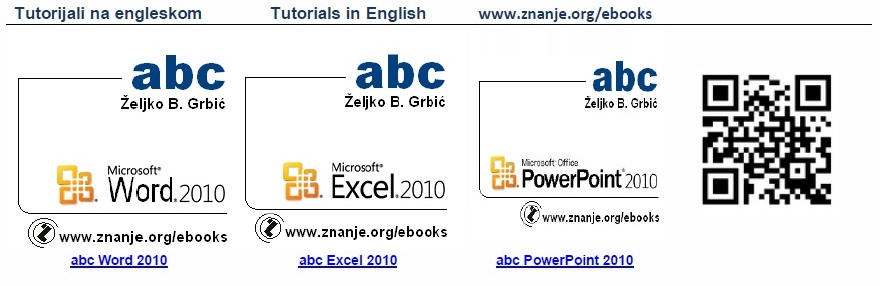 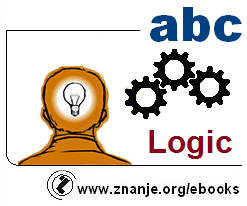 Tutorials in English   abc Word 2010   abc Excel 2003   abc Excel 2010   abc PowerPoint 2010
   abc Logic
33
Абц туторијали - мр Горана Ђудуровић Праштало, Жељко Грбић
Абц туторијали-учење кроз игру
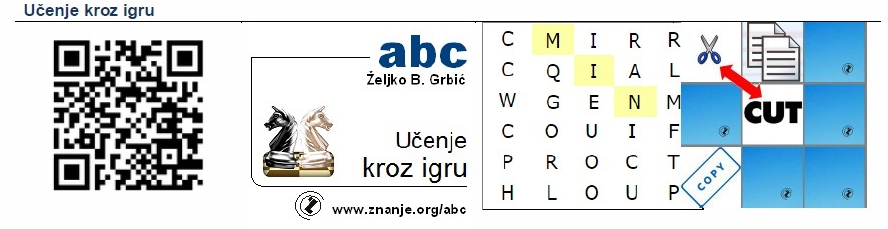 Učenjenje kroz igru /LEARNING THROUGH GAMES/
34
Абц туторијали - мр Горана Ђудуровић Праштало, Жељко Грбић
Абц туторијали-учење кроз игру
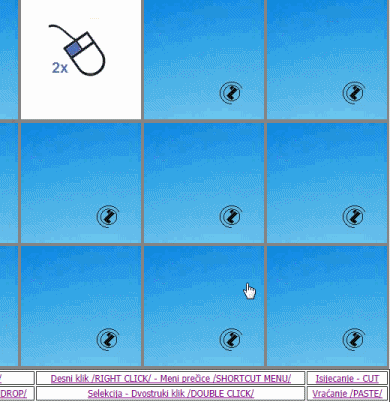 abc Osnove računara 
   Memory - Binarni sistem i računariWORD 2010
   Memory - CUT-COPY-PASTE 10_1EXCEL 2010
   Memory - FUNCTIONS 10_1abc Računarska grafika
   Memory - abc Računarska grafikaabc FLASH
   Memory - Okruženje 01
abc Algoritmi
   Memory - Linijska strukutra - Obimiabc BASIC
   Memory - Linijska strukutra -abc Java
   Memory - Linijska struktura - Obimi
   Memory – Linijska strukutra - Površine
   Memory -  Dijagonale i visine
35
Абц туторијали - мр Горана Ђудуровић Праштало, Жељко Грбић
OSI модел
OSI model /OPEN SYSTEMS INTERCONNECTION MODEL/
36
Абц туторијали - мр Горана Ђудуровић Праштало, Жељко Грбић
Реализовани пројекат
Редовна настава (промјена начина учења): 
Рачунарска група предмета  
Филозофије
Секције
Мултимедијална секција
Филозофска секција
Камп младих програмера „Питам да“
Позитивни ефекти на Тестирању РПЗ Републике Српске 
Припрема за ЕЦДЛ тестове
Промјена односа ученик и предавач/ментор 
Садржаји на порталима:
www.znanje.org
www.enovine.net
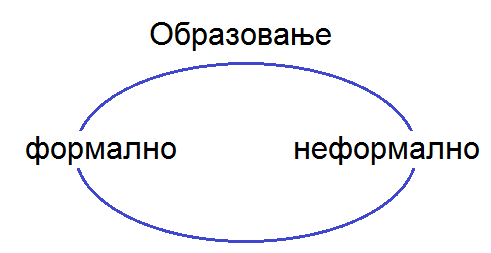 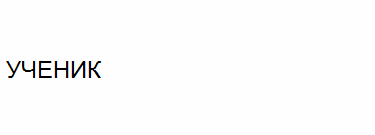 http://www.enovine.net/pitamDa/s/Pitam_da.htm
37
Абц туторијали - мр Горана Ђудуровић Праштало, Жељко Грбић
Литература
Kunzmann, P. Burkard, F-P. & Wiedmann, F. (2001). Atlas filozofije. Zagreb: Golden marketing.
38
Абц туторијали - мр Горана Ђудуровић Праштало, Жељко Грбић